Læskur – hvordan?
Ved: indleder XX, rådgivningsvirksomhed
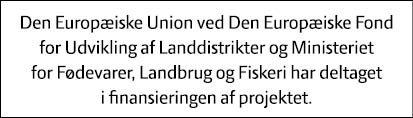 Hvad er behovet?
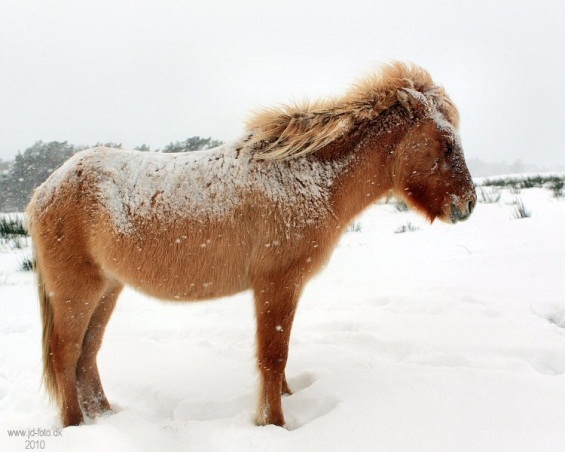 Identificering af behovet

Islandsk hest eller Araber?
2 eller 10?
Antal folde?
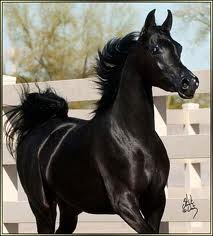 Hvilke muligheder giver ejendommen?
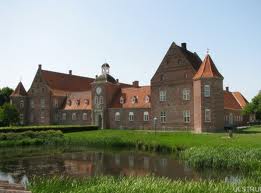 Ejendommens kendetegn

Farver og materialer
Antal folde
Eks. beplantning
Omdrift eller permanent græs
Naboskel/byzone/vandløb/søer m.m.
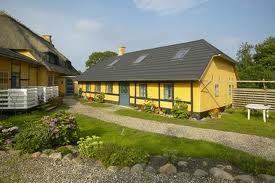 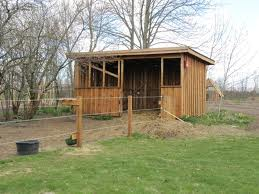 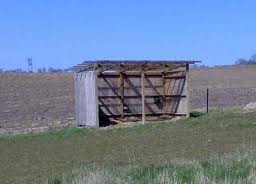 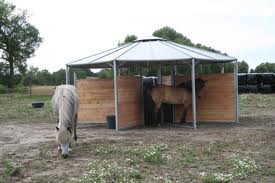 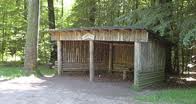 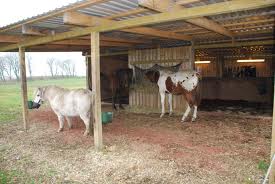 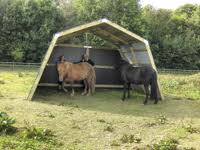 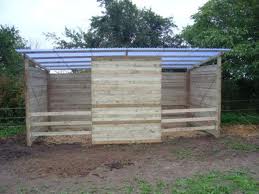 Løsningsmodel vers. 1.0
Skitse over løsning

Økonomi
Lovgivning
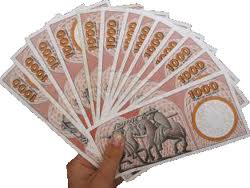 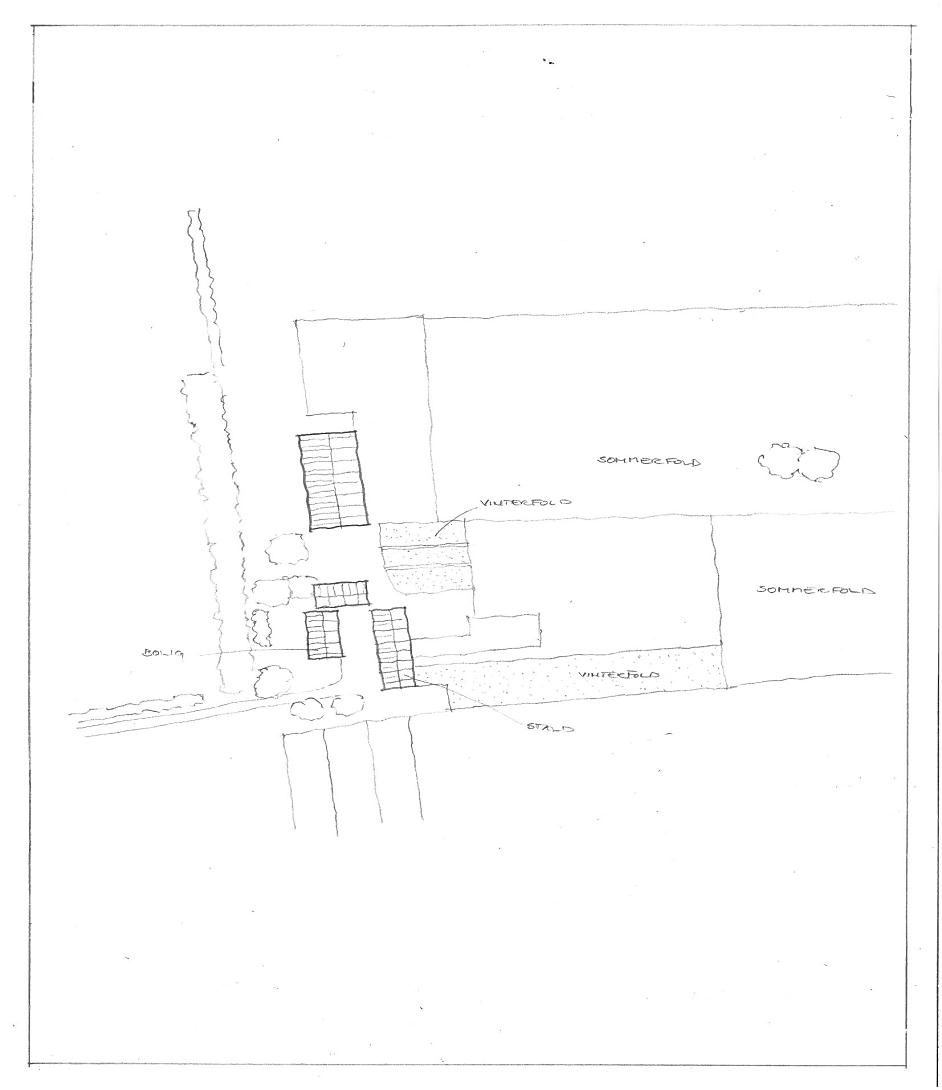 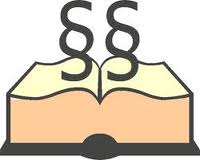 Revidering af planen
Version 1.1, 1.2, 1.3 osv.
Planen tilpasses ind, så ønsker, økonomi og lovgivning passer sammen.




Anmelde/ansøge vedr. nødvendige tilladelser.
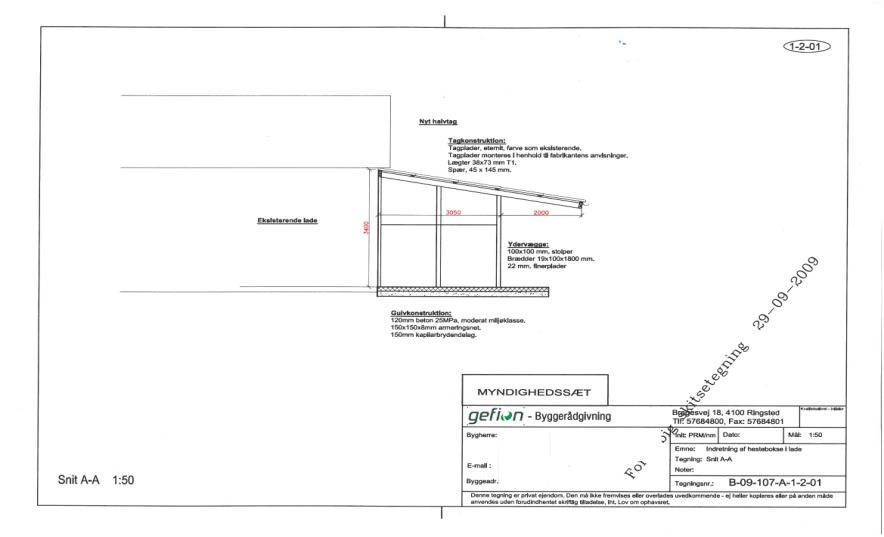 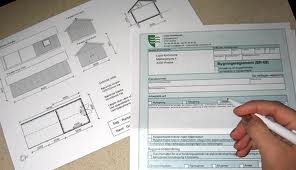 Udførelse
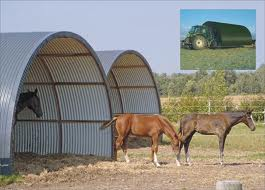 Færdigkøb

Selvbyg

EntreprenørGælder for alle:Indhent priser i konkurrence.
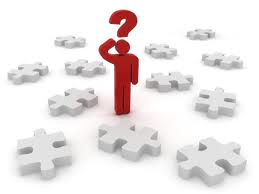 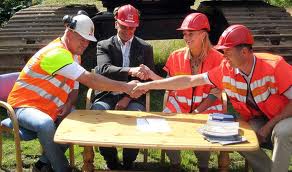 Rådgivning
Igennem hele processen kan landboforeningen være  din sparringspartner.
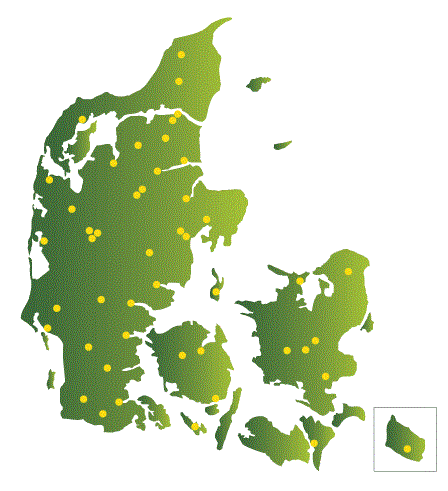